EU Grid Code Compliance
& equipment certification (EC) according to Network Codes
1
Authors and international offices in EU and Asia Pacific
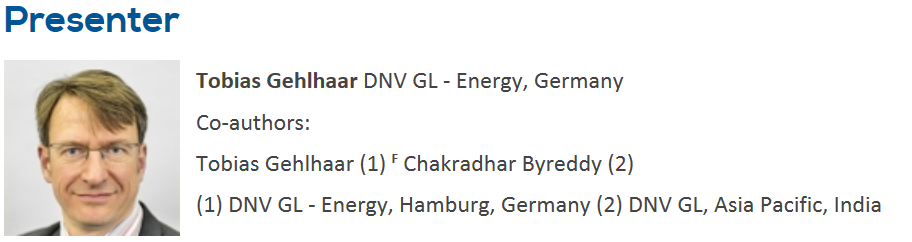 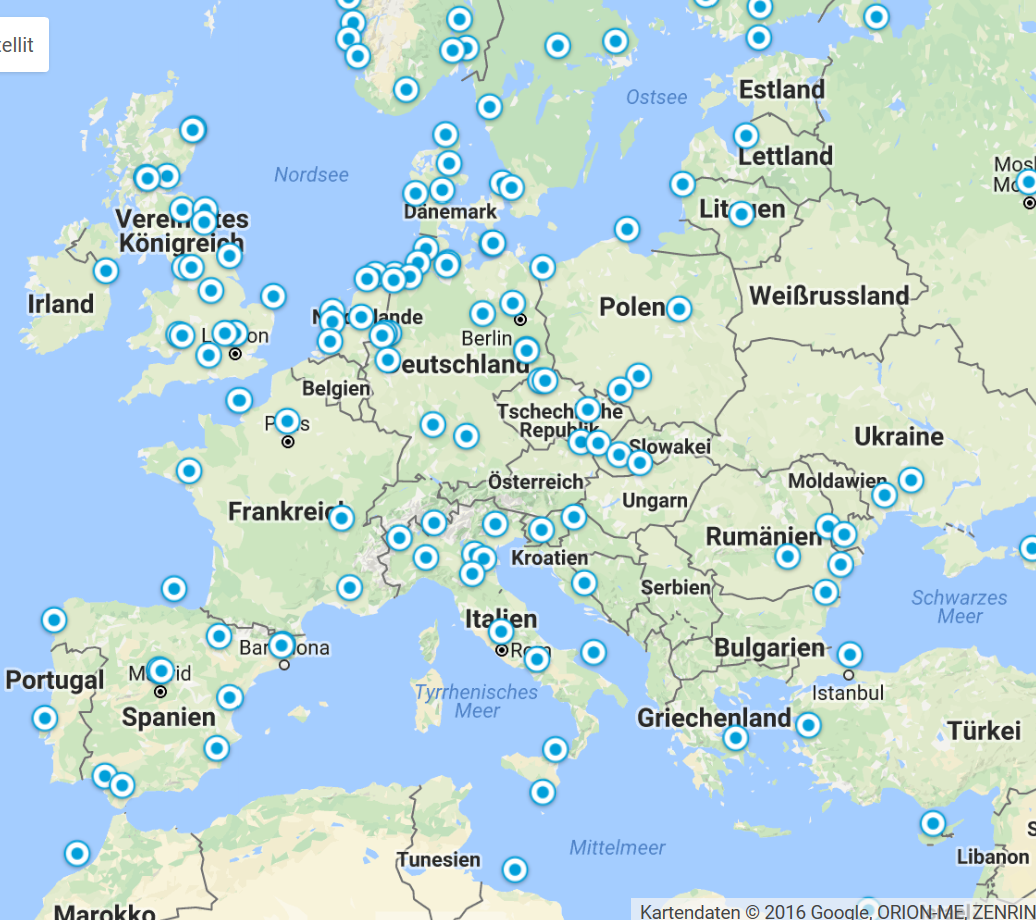 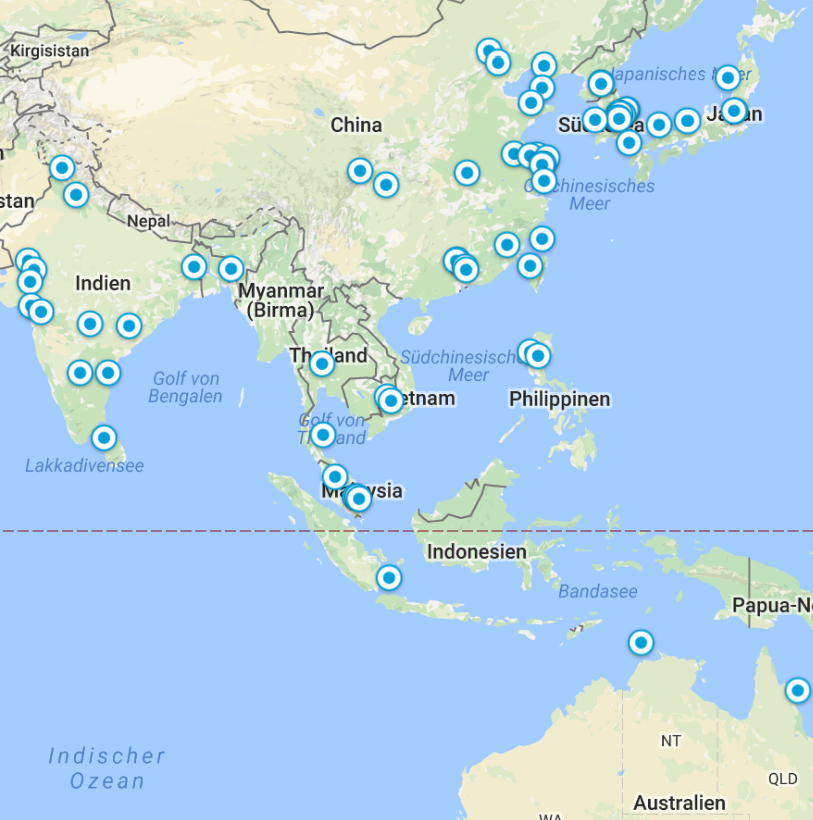 2
Scope within this presentation: Grid Code Compliance only
Grid Code Compliance only
“Type Certificate” used for different subjects
Clarification brings checking the evaluation criteria (usually a standard etc.)
Type Certificate
Structural Integrity means avoiding this:
IEC 61400
GL 2010
DNV GL 
Danish
BSH
Etc.
Type Certificate
Grid Code Compliance means avoiding Black-Outs:
ENTSO-E
NC RfG
AEE
FNN
BDEW
FGW
In combination with DNV GL Service Specification GCC as certification procedure
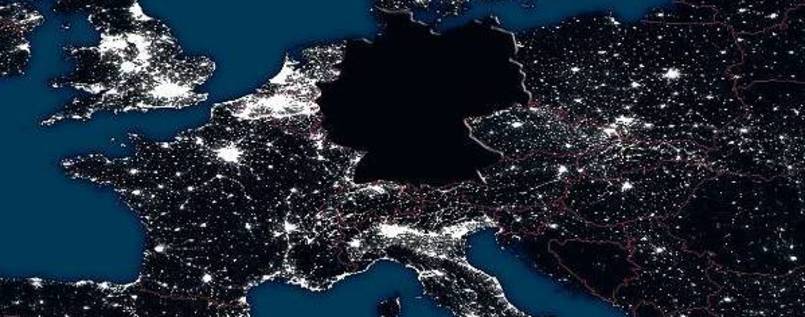 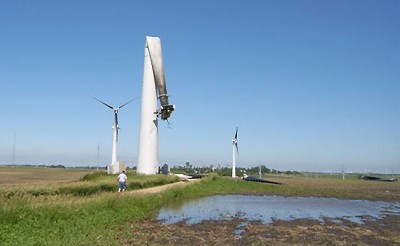 3
EU Grid
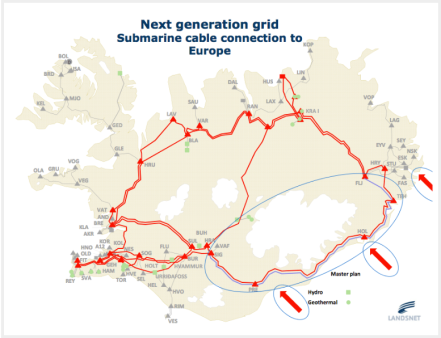 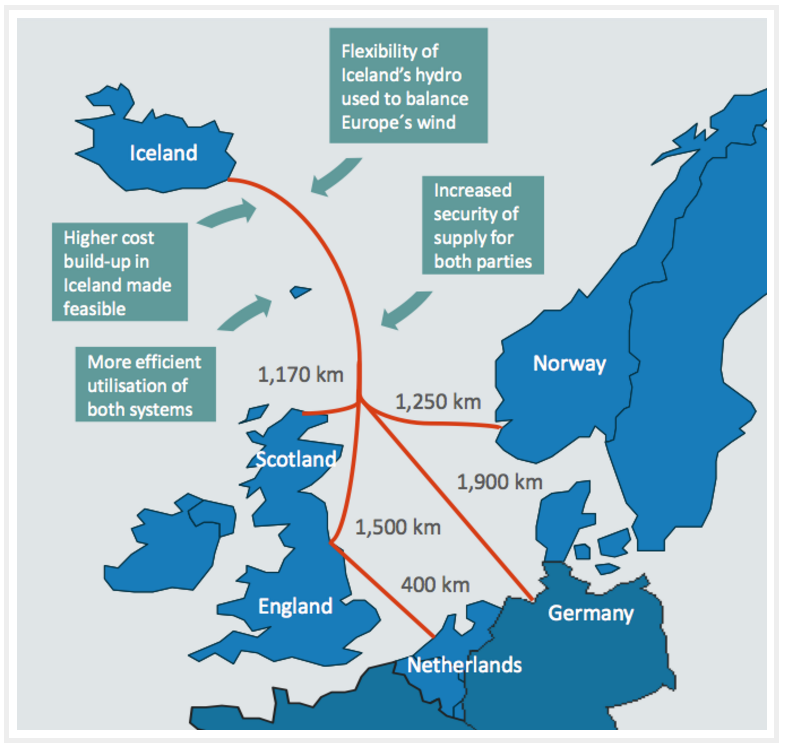 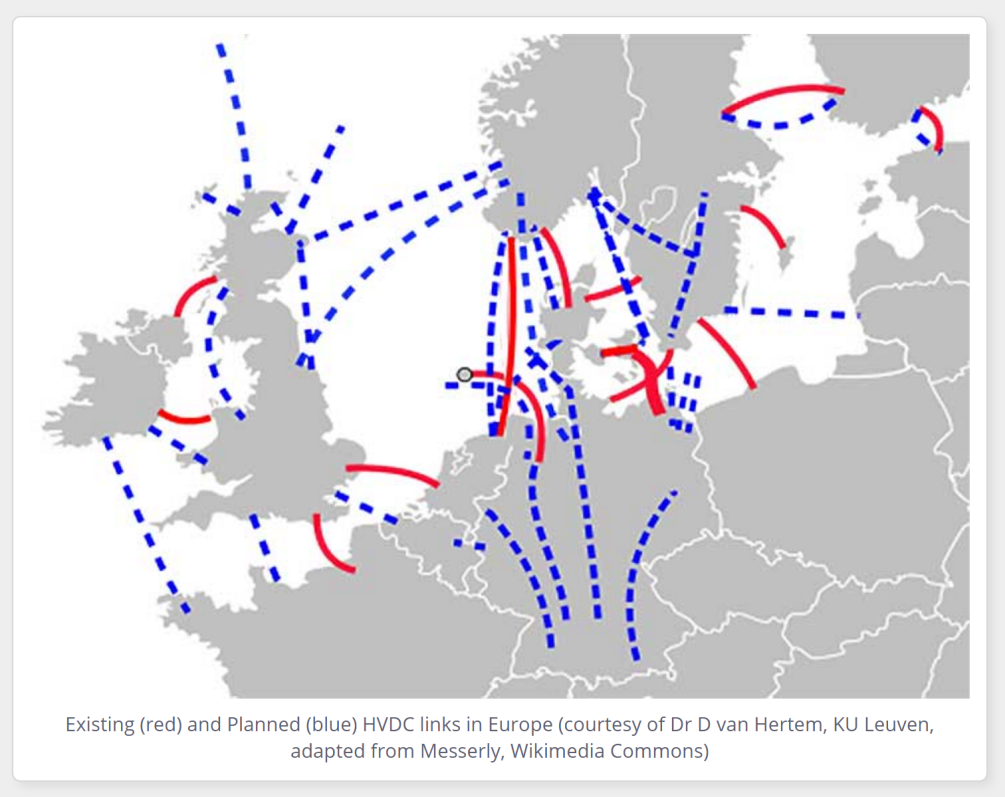 Source: http://images.google.de/imgres?imgurl=http://www.eee.manchester.ac.uk/media/eps/schoolofelectricalandelectronicengineering/research/pc/images/HVDC_Europe700x495.jpg&imgrefurl=http://www.eee.manchester.ac.uk/our-research/research-groups/pc/researchareas/powerelectronics/vsc/&h=495&w=700&tbnid=mOYT6xmp0dBCdM:&tbnh=90&tbnw=127&docid=xMAOkS6YDNnpEM&usg=__F6dpa2IrtuHfG0AhwyEjvYx3-F8=&sa=X&sqi=2&ved=0ahUKEwi51fmez6zPAhUEChoKHes_DH4Q9QEILTAB
http://images.google.de/imgres?imgurl=https://askjaenergydotcom.files.wordpress.com/2011/11/landsnet-iceland-tso-next-generation-grid-hvdc-cable-to-europe.png&imgrefurl=https://askjaenergy.com/transmission/hvdc-subsea-link/&h=637&w=837&tbnid=4deoJwaoHgtQUM:&tbnh=90&tbnw=118&docid=HQowpOb8rKFm8M&usg=__Gq3UoE9DmA_l8sgraEKt4v5epY8=&sa=X&sqi=2&ved=0ahUKEwi51fmez6zPAhUEChoKHes_DH4Q9QEIOTAH
Source: http://www.amprion.net/ucte-verbund-verbundnetz-regelzonen
4
System operator, EU wording: Relevant Network Operator (RNO)
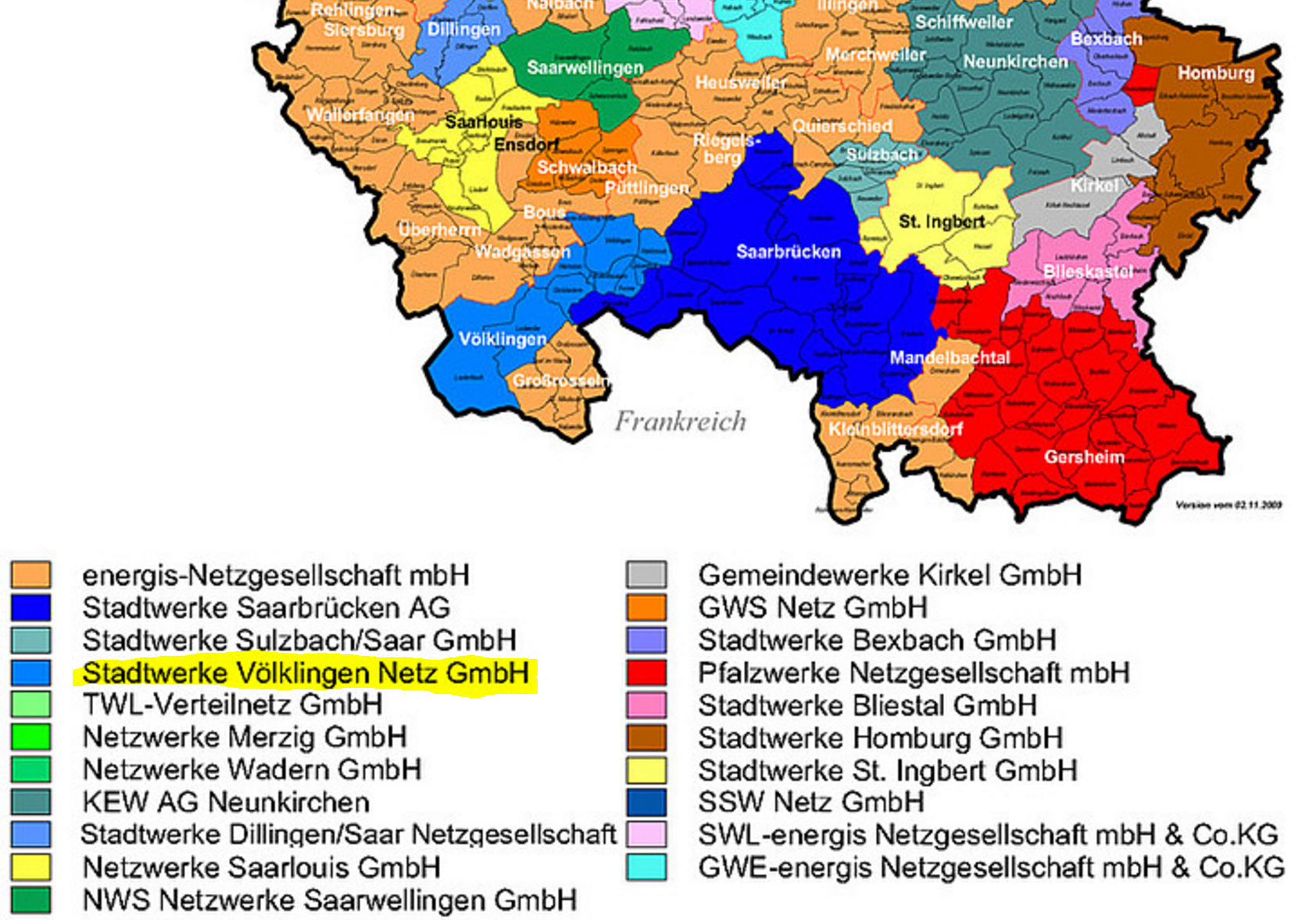 Assume a wind farm in Germany close to France
Who is RNO?
Is it a TSO?
Connection to medium voltage: DSO
 Here it is, marked in yellow
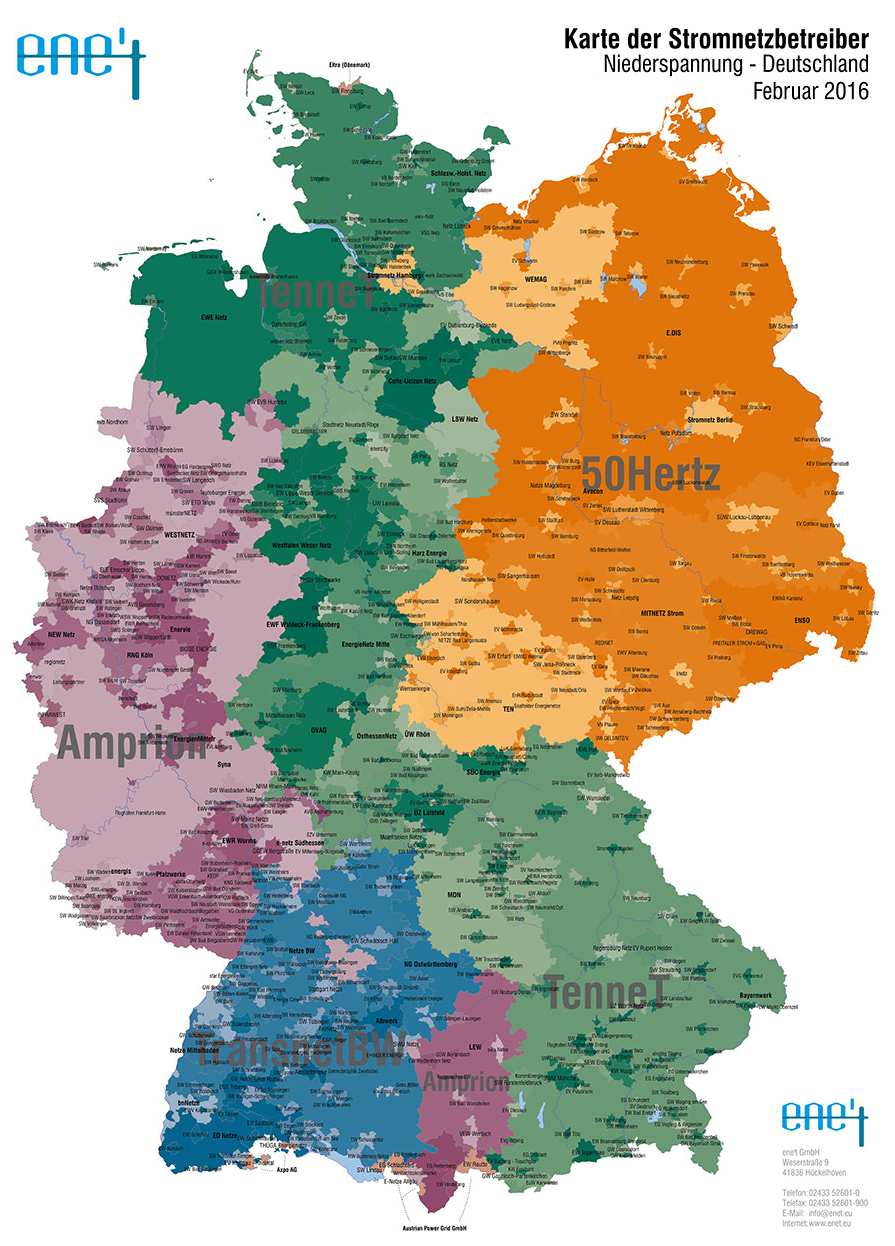 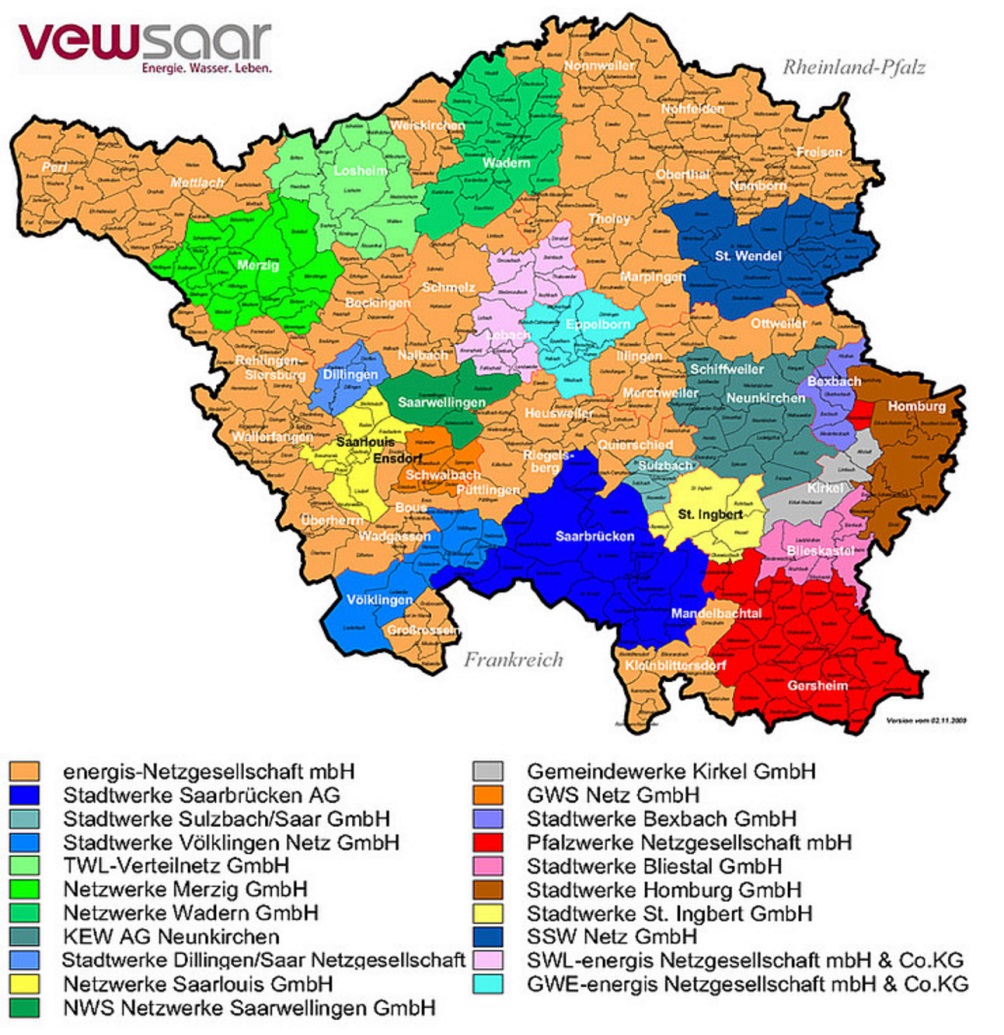 https://www.stadtwerke-bliestal.de/fileadmin/_processed_/csm_strom-netz-saar_0855c37839.jpg
5
Two examples why grid codes must exist: Frequency  Control and fault current injection
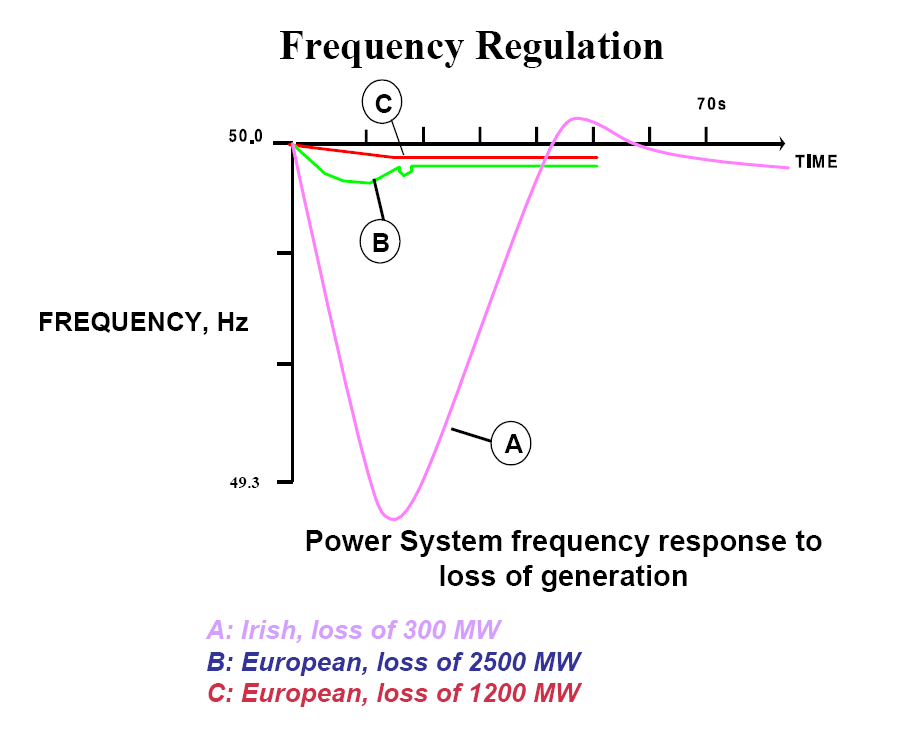 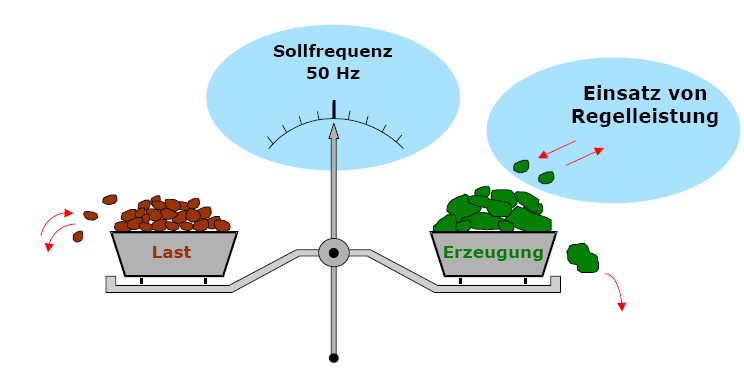 Consumption and generation need to be balanced continuously.
To date monitored by: Frequency
Future: unclear
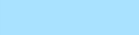 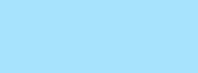 Balancing power
Balancing Power
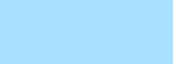 consumption
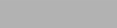 Generation
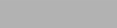 Behaviour during faults (means during voltage dips)
6
2
1
UVRT field dipping (fault ride-through)
Spannung
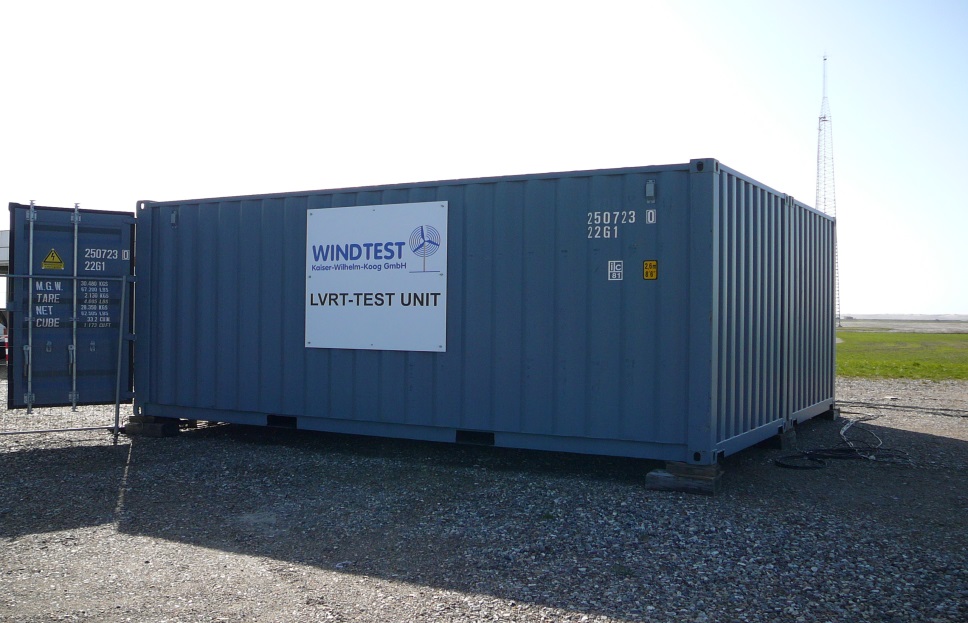 Fault
HdT, Windenergietechnologie im Fokus der Normen, Netzanschlussrichtlinien, 4.6.2007
No. 7
Two examples why grid codes must exist: Frequency  Control and fault current injection
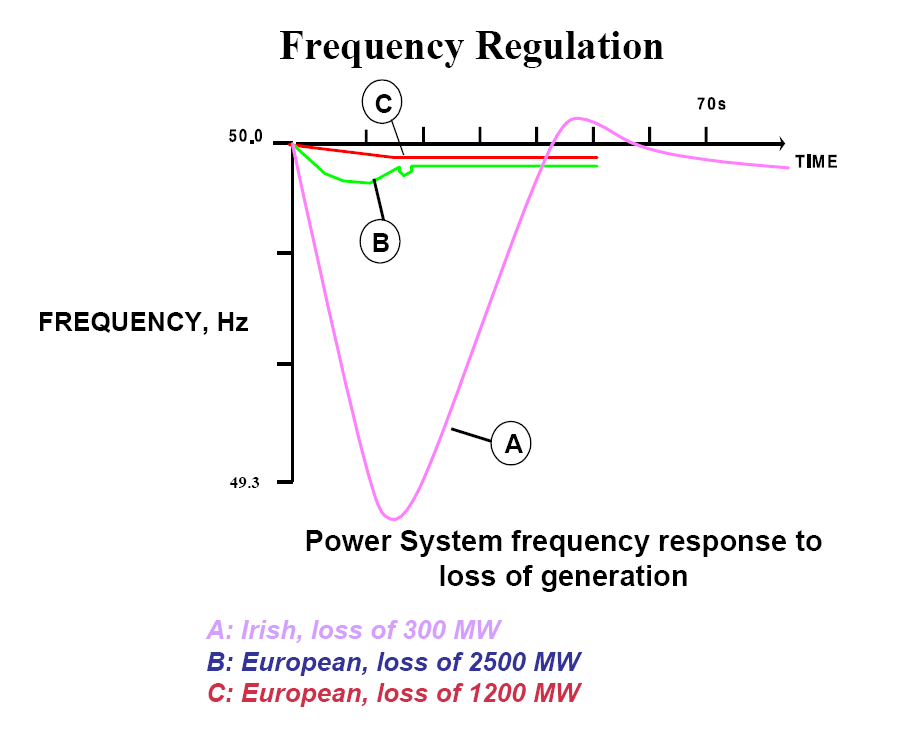 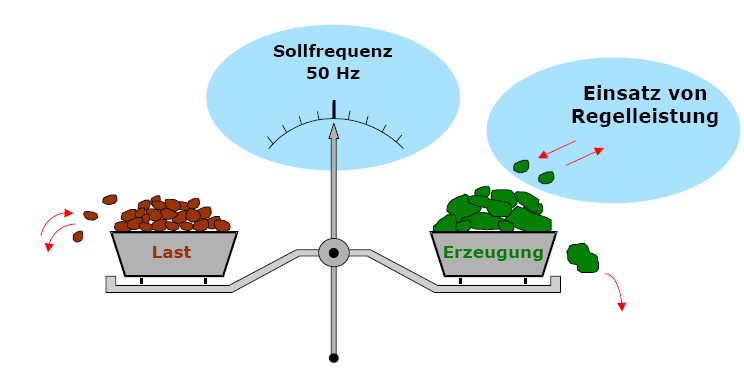 Consumption and generation need to be balanced continuously.
To date monitored by: Frequency
Future: unclear
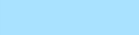 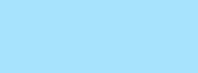 Balancing power
Balancing Power
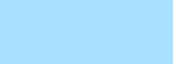 consumption
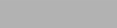 Generation
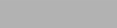 Grid Code

For Country
A, 
B, 
C,
….
Behaviour during faults (means during voltage dips) could be required differently:
active current injection
Reactive current injection
Specific characteristic
8
Certification
Basically means comparing and stating conformity (if subject complies with the evaluation criteria)
In our case (Grid Code Compliance) this needs:
Test Standard & Test Results
Grid Code


For Country
A, 
B, 
C
Certificate

According to Certification Procedure in combination with Grid Code A, 
B, 
C
Other validation
Certification Procedure
Assessment
Product or Project
9
Objectives: Ways to proof that wind farms conform with grid code
Multitude of Grid Codes challenging. (see: www.dnvgl.com/GridCodeListing.pdf )
Certification helps by summarizing requirements and re-use existing tests. 
EU has put into force Network Codes (NC), valid for all 27 countries. 
Here: NC RfG (Requirements for Generators).
Implementation timelines: 
2018 for system operators.
2019 for plant operators and wind turbine manufacturers.
Conformity shall be proofed. System operators (RNO) have to decide.
Part of this proof of evidence are certificates, so called equipment certificates.
Equipment certificates might be required by law, up to national decisions.
Scope not generally defined, resulting in confusion.
The work to be presented here is a complete system for grid code compliance (GCC) including equipment certificates, flexible enough to cover all needs and requirements. It is called Service Specification covering all kind of GCC Services
10
Objectives: Why and how – Methodology of developing the Service Specification GCC
Public hearing led by DNV GL with:
Supporting the grid is required
publicly available description was missing saying “how to proof” (& test)
DNV GL issued the first description how to proof and certify in 2005
Various national service specifications followed
Spain: AEE
Germany: BDEW, FGW, SDLWindV, FNN
DNV GL decided to further develop its unique world wide applicable International Service Specification GCC (formerly called “Technical Note”) in 2015
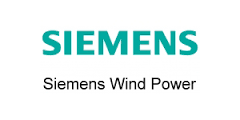 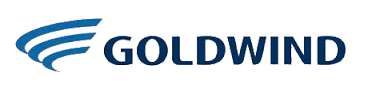 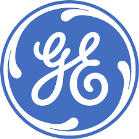 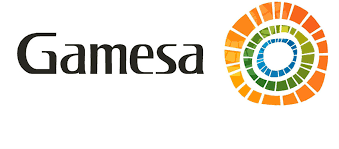 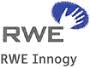 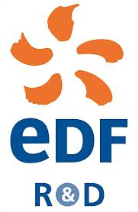 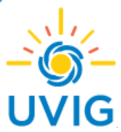 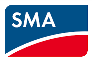 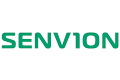 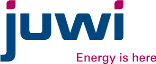 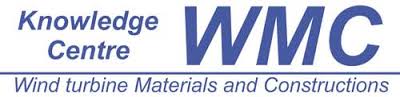 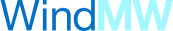 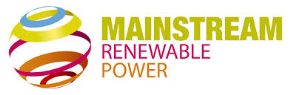 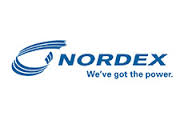 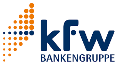 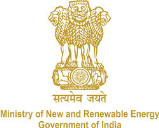 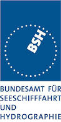 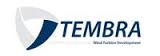 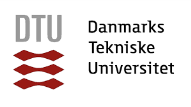 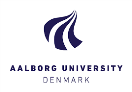 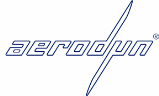 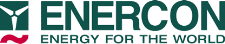 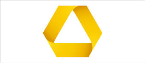 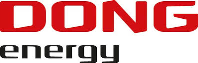 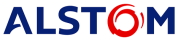 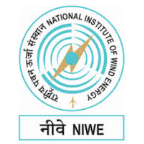 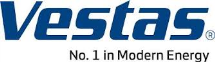 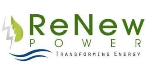 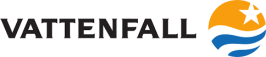 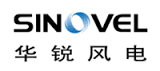 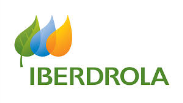 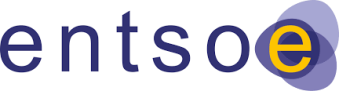 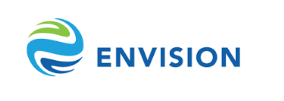 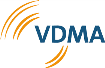 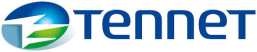 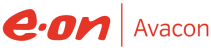 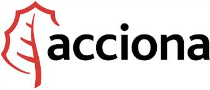 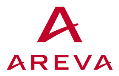 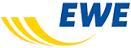 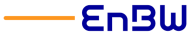 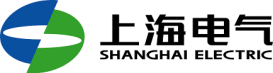 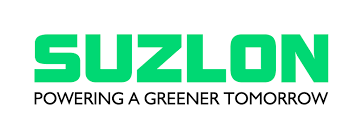 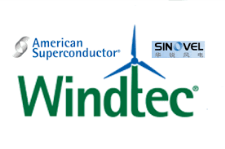 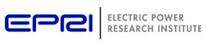 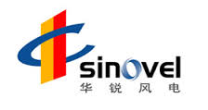 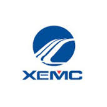 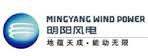 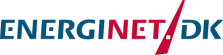 11
Descriptions: Structure of the Services GCC (Grid Code Compliance)
Requirements:	taken from Grid Codes or defined according definitions 
What to test:	a tailor-made test plan will cover the needs, principles of test 			plan preparation is already standardized by DNV GL

Scope:		depending on the application
Component
Equipment
Type 
Project
Acceptance: 	depending on customers wish, 		3 options available:
Full acceptance by system operator (GCC-Class I)
Fulfilling defined rules and grid codes completely (GCC-Class II)
Fulfil well-defined features only (list of feature definition available)
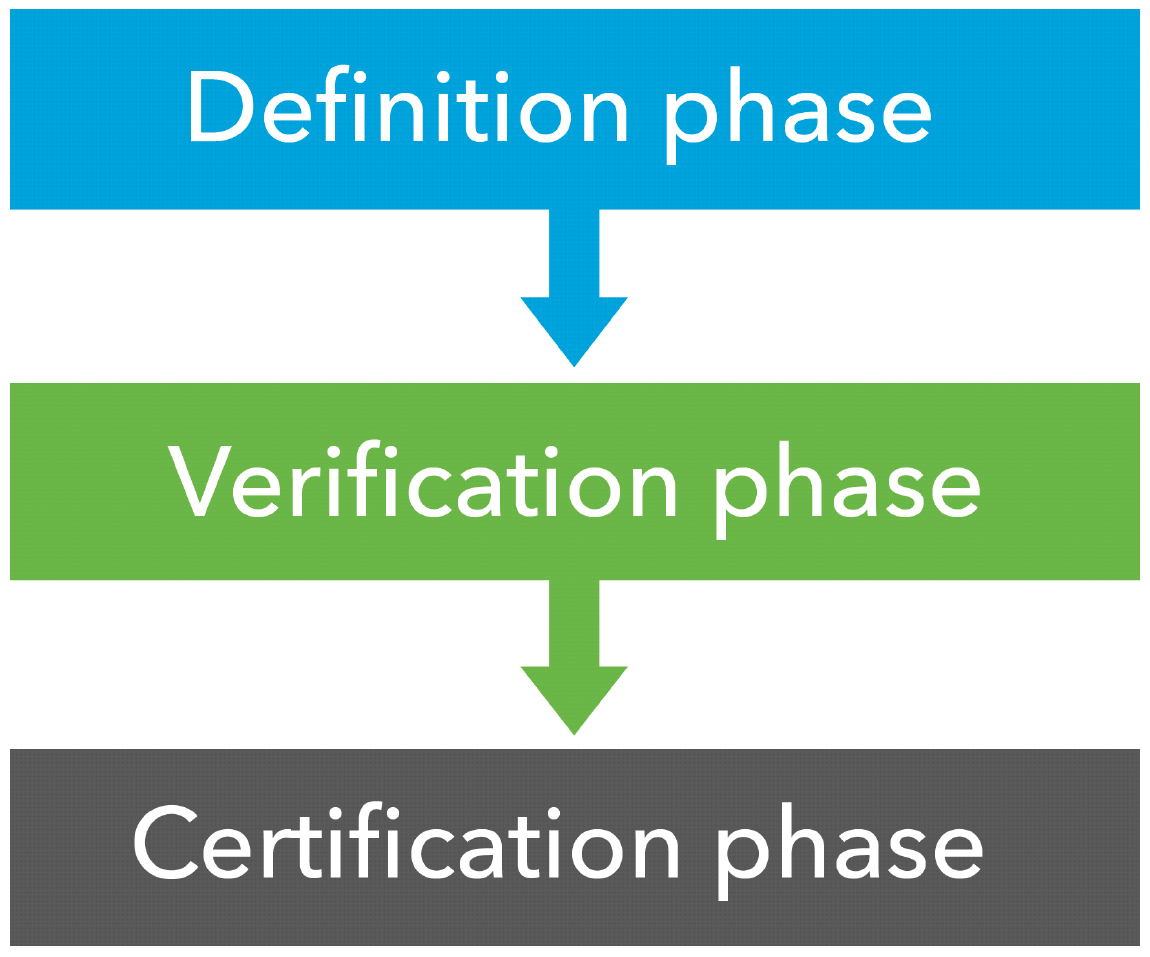 12
Descriptions: Definition of Equipment Certificate in the NC RfG: one para only.
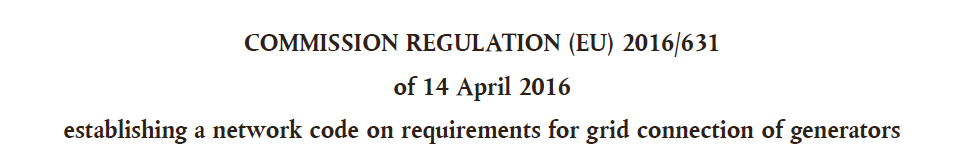 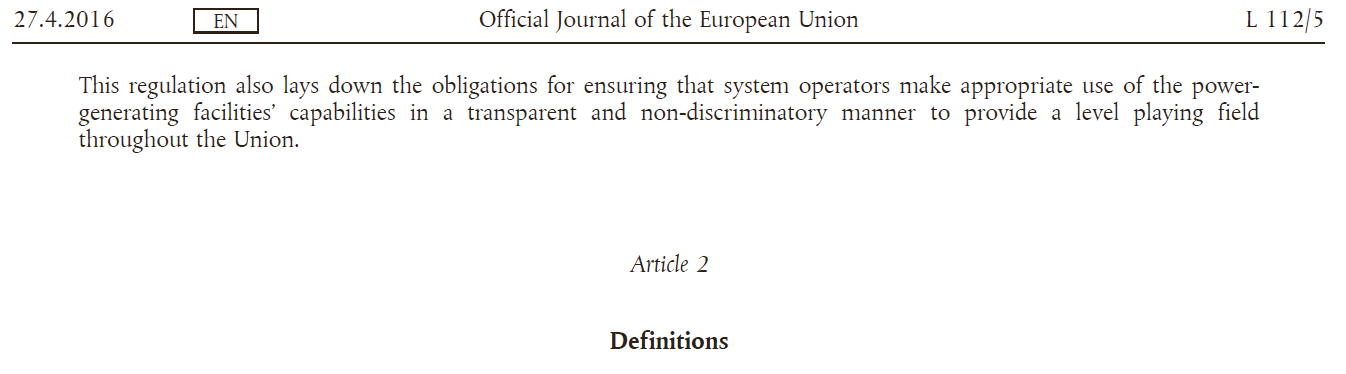 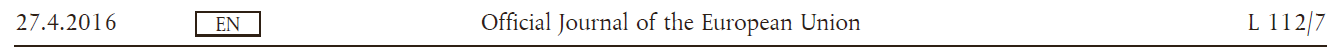 13
Equipment
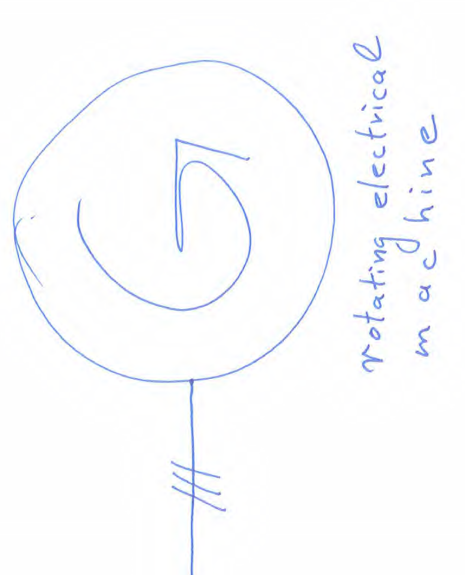 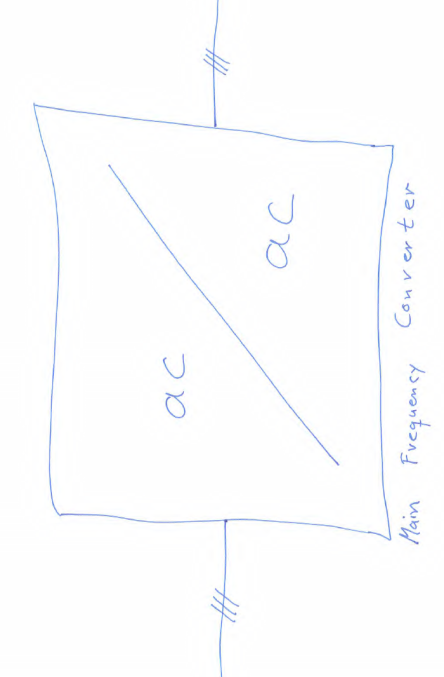 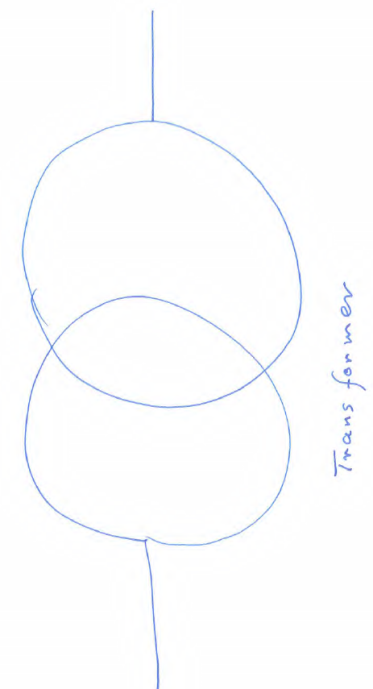 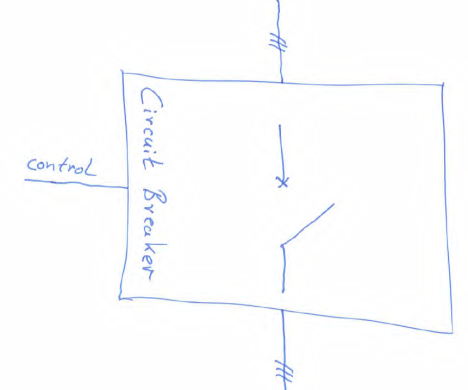 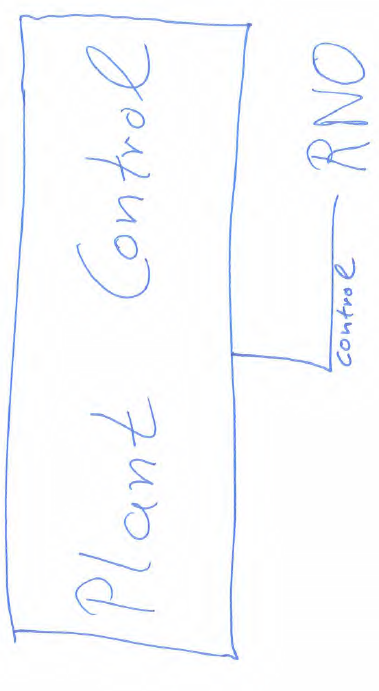 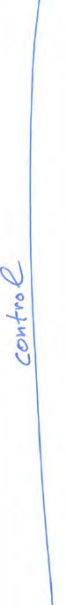 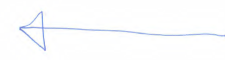 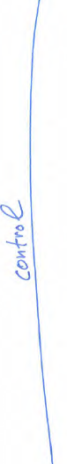 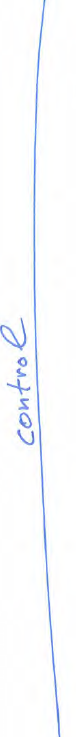 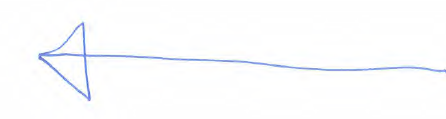 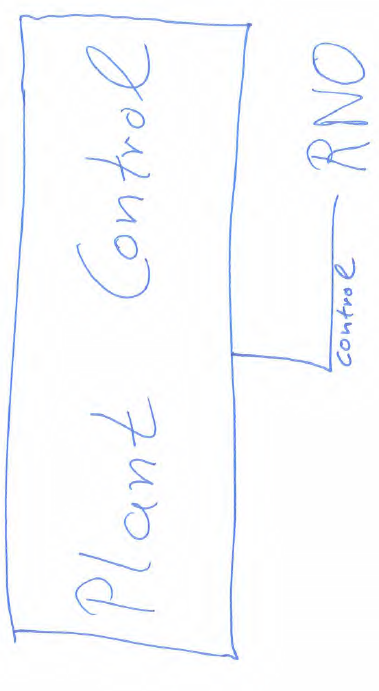 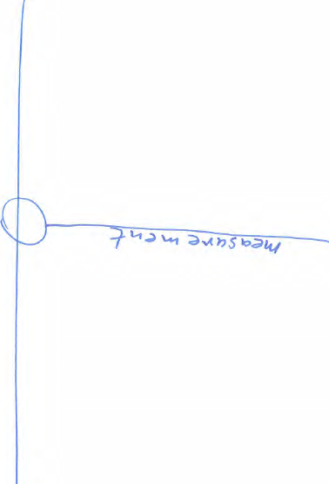 14
Units
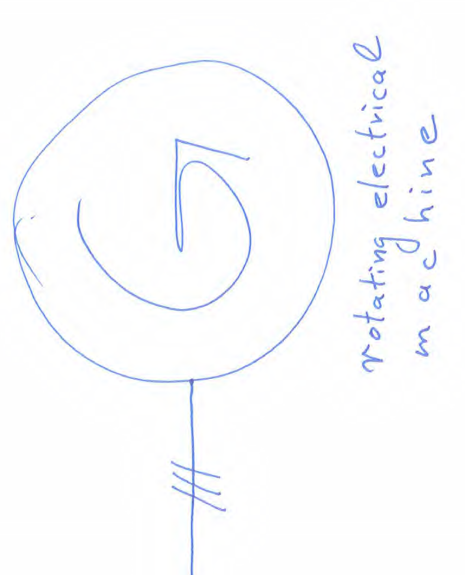 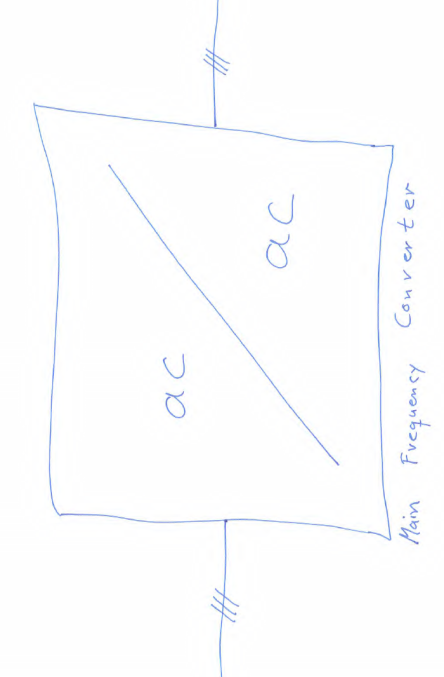 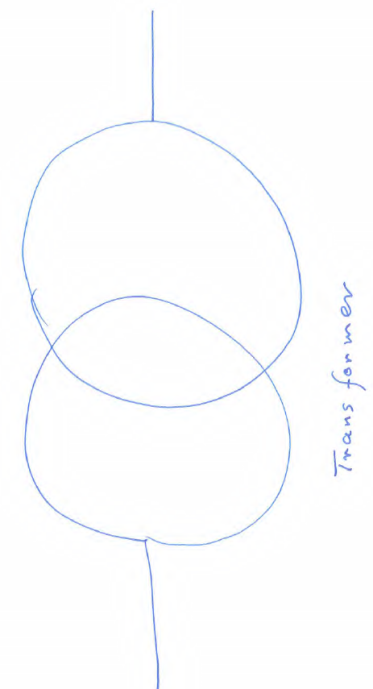 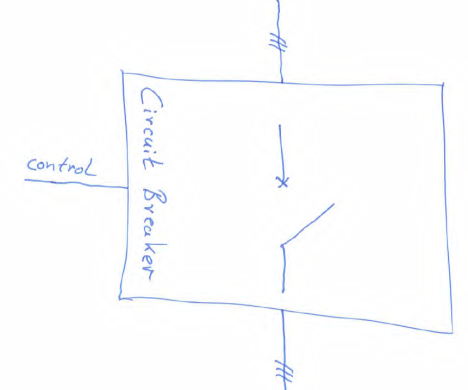 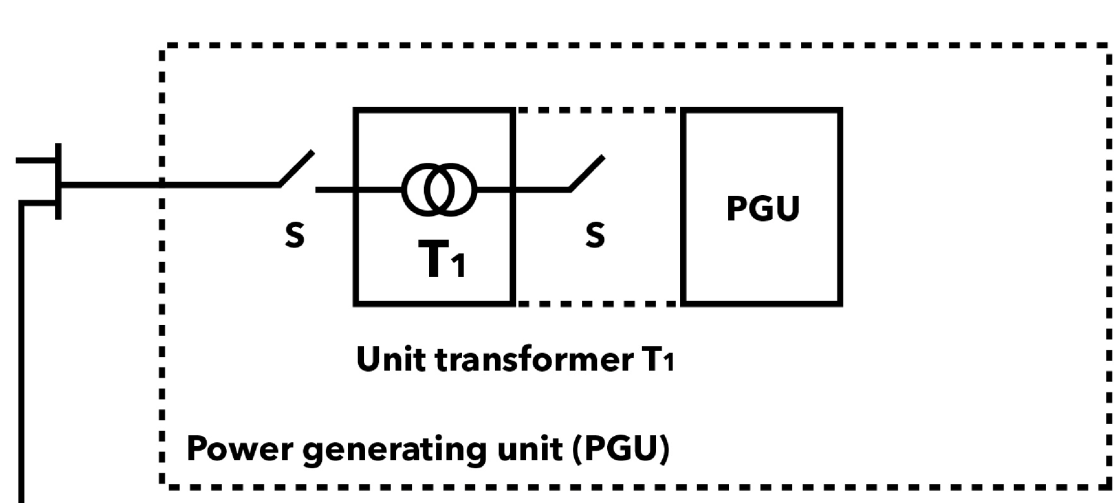 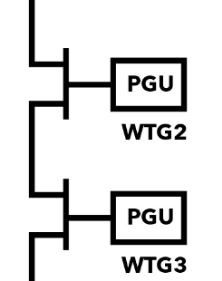 15
Wind plant can be a power generating module
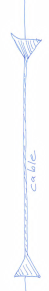 Wind Plant
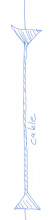 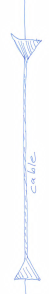 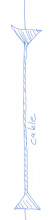 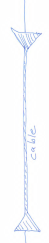 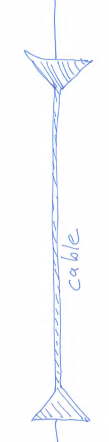 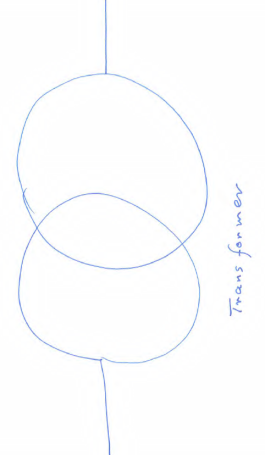 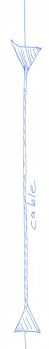 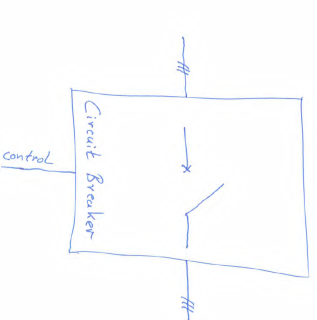 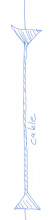 16
Descriptions: Even puzzles are depending on the observer’s perspective
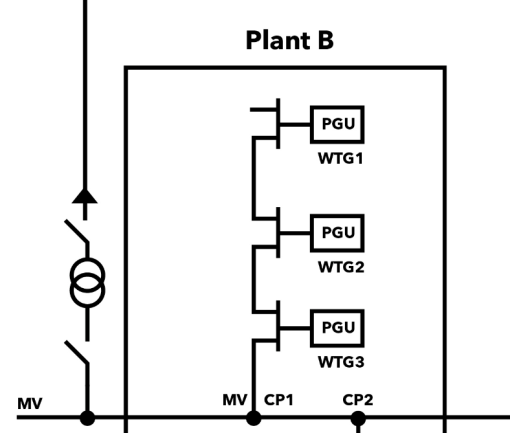 Plant B
Windsor Wind Plant
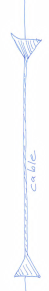 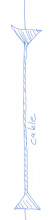 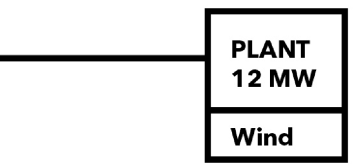 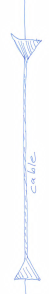 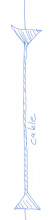 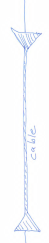 Windsor Wind Plant
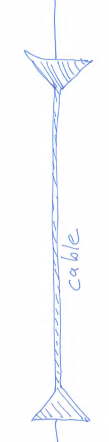 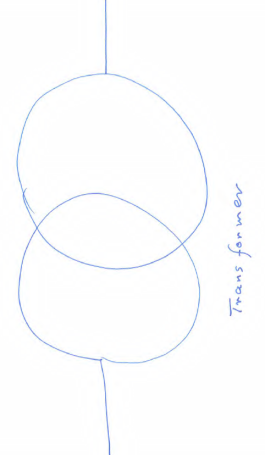 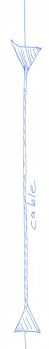 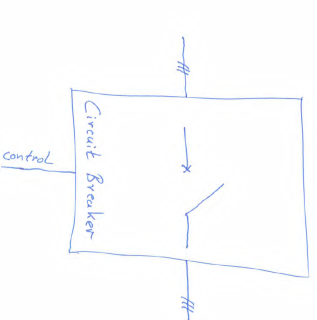 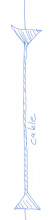 17
Module and facility
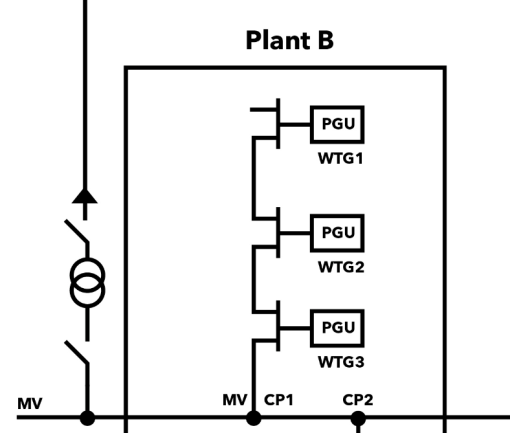 Power generating facility
Power park module
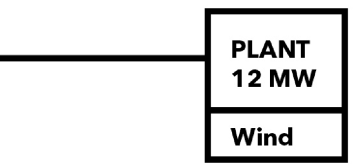 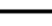 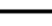 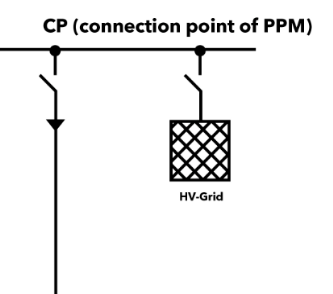 Windsor Wind Plant
RNO: medium voltage DSO
18
Module and facility
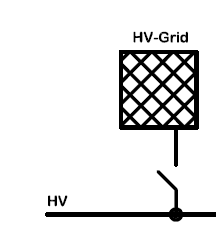 RNO:High Voltage Transmission System Operator (TSO)
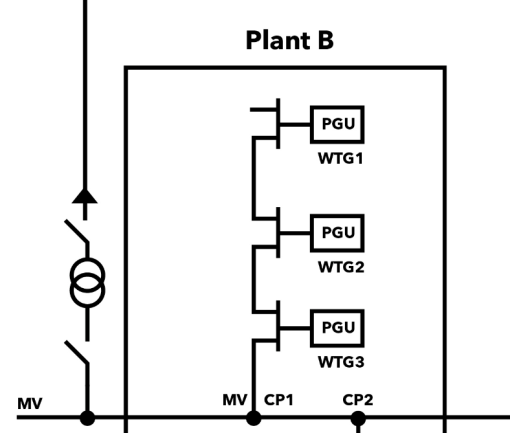 Power generating facility
Power park module
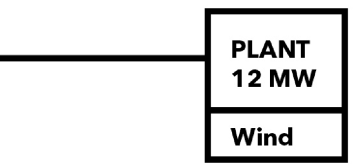 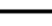 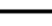 Windsor Wind Plant
19
Solution EU Grid Code Compliance
Project Certificate for the site
(Equipment Certificate for module)
Type Certificate for EU
(Equipment Certificate units)
Annex to 
Type Certificate for Country 
A
Component Certificate for Plant Control 
(Equipment Certificate)
B
C
20
Solutions: The full picture regarding different parties involved
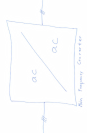 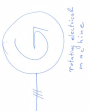 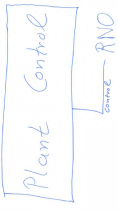 21
Various perspectives why this is a solution
Put verification cost to other parties (as long as synergies exist) 
Expensive Testing need only to be done once
EU-wide requirements (exhaustive) can be verified for all EU
Validation of simulation models can be done once per turbine type
No time delay, no cost increase during EPC of Wind Plants
Use only turbines with EU Type Certificate (Equipment Certificate) 
Use only turbines with national Annex for the proper country 
Plant engineering stays local, only little additions for local requirements
RNO have different possibilities within the coming 2 Years
Maximum in-house-know-how: Do all by themselves 
Reduced effort: Demand Equipment Certificates for modules
Keep full control with least effort: Demand Equipment Certificates for facility
Increase quality with little effort: Demand GCC-Class I and define extras
22
Thanks for listening.

Looking forward to designing your Equipment Certificate!
 
How can we support you?
Tobias Gehhaar
Tobias.Gehlhaar@dnvgl.com
+49 (0) 40 36149 7577
23